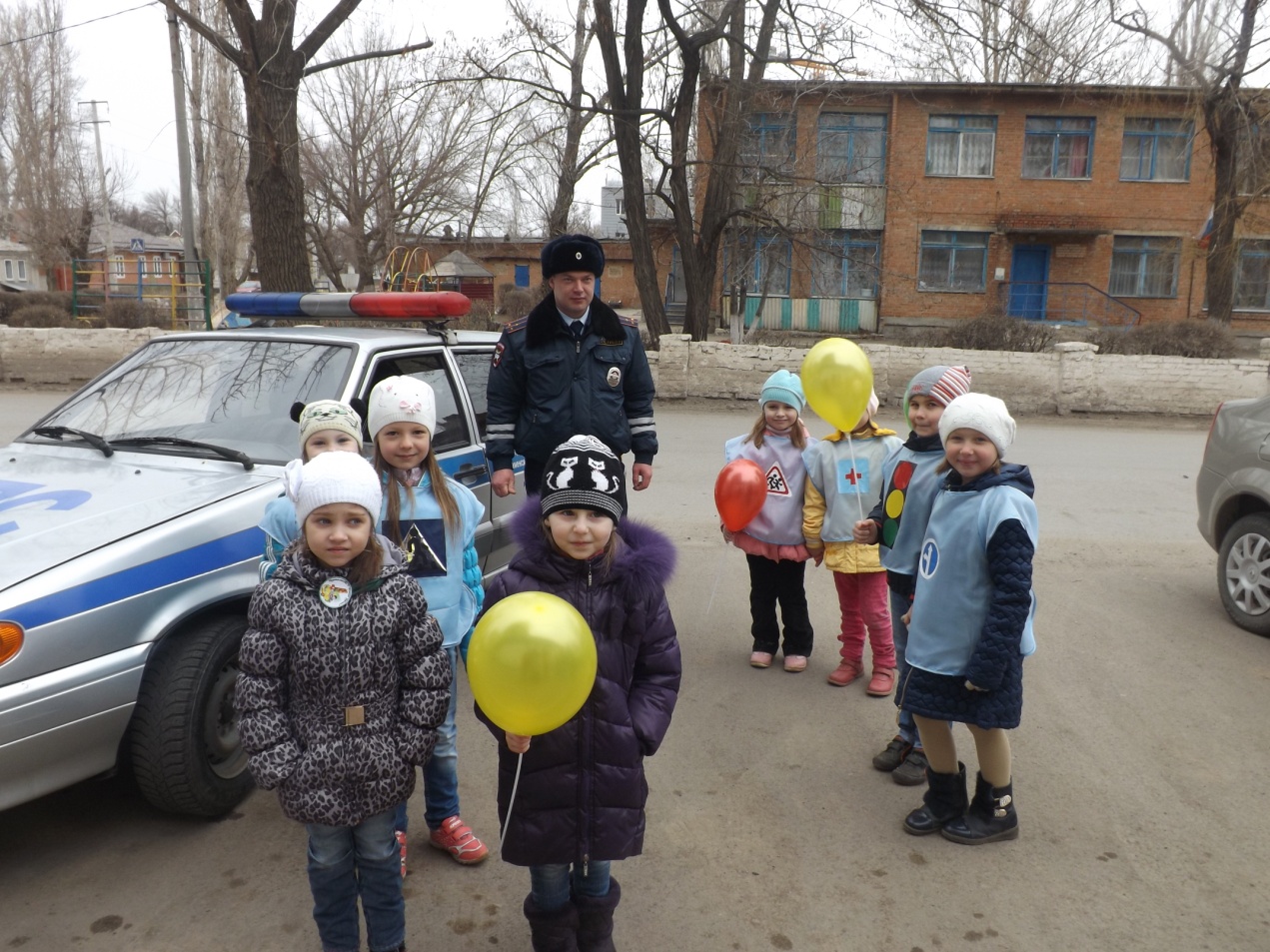 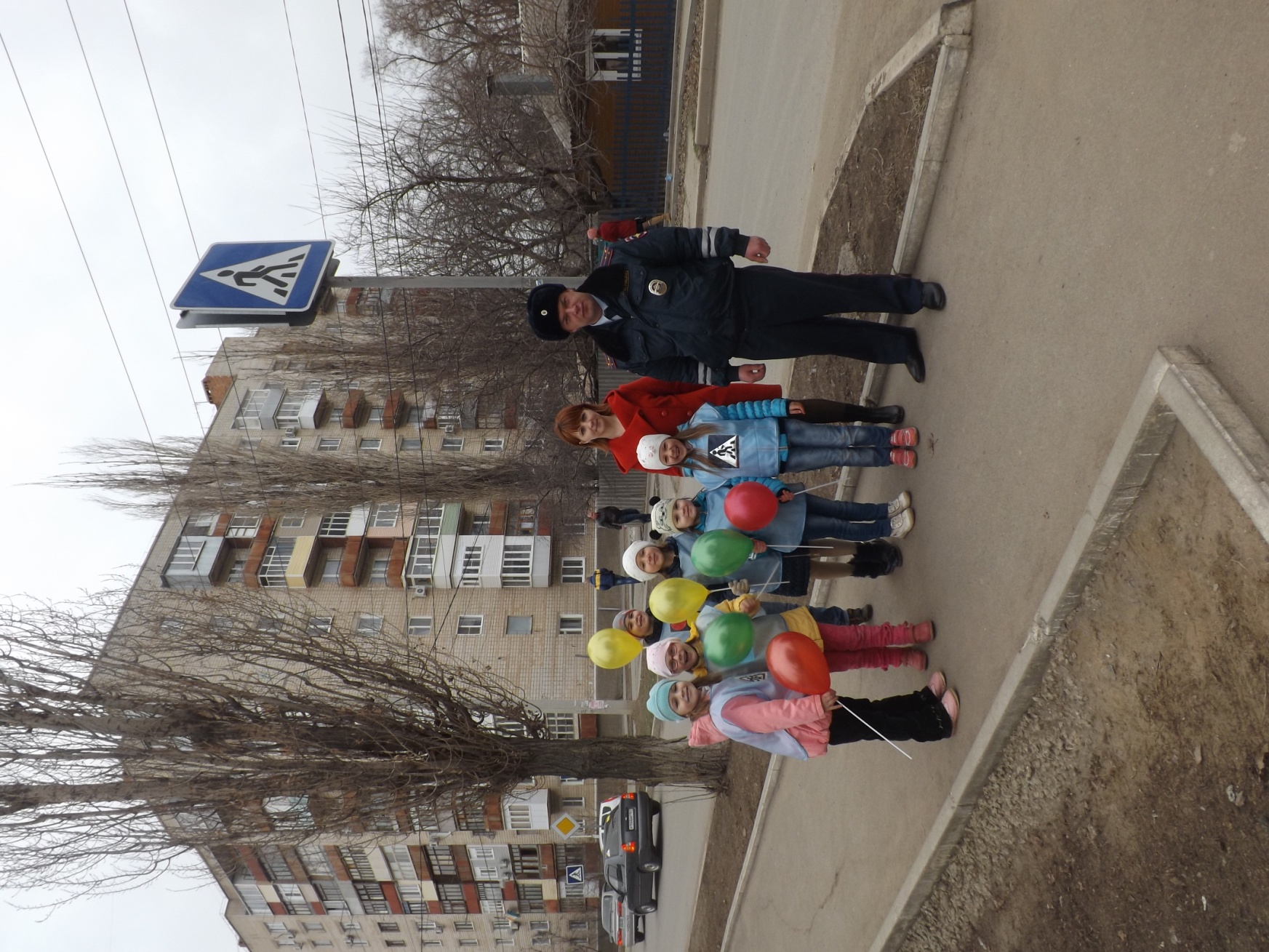 Практическое занятие с инспектором пропаганды
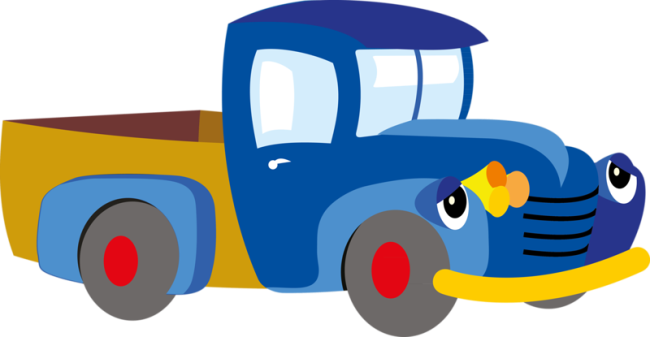